JÄMFÖRELSE AV EXPANSIONSKÄRL BLÅSA vs MEMBRANDET ÄR INSIDAN SOM RÄKNAS!
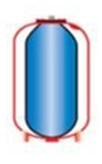 Kärl med blåsa
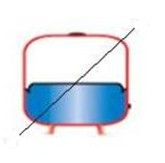 Kärl med membran
VÄRMEFÖRLUSTER
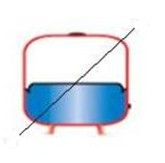 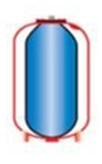 Kärl med blåsa:
Minimala förluster, vätskan är inte kontakt med kärlets insida av metall
Kärl med membran:
Vätskan är i direkt kontakt med kärlets insida av metall, detta orskar värmeförluster
Livslängd för kärl med blåsa vs kärl med membran
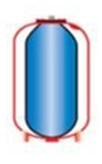 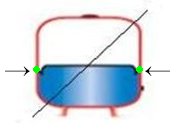 Membranets infästning i kärlet utgör en svag punkt där membranet lättare går sönder.
Membranet kan inte bytas ut när detta går sönder och hela kärlet måste skrotas oavsett storlek.
Membranet monteras innan lackeringsprocessen och går genom  lackeringsugnen och påverkas.
I vissa kärl så är membranet på plats inuti kärlet vid svetsning, detta kan vara negativt för membranets livslängd.
Vätskan i direkt kontakt med kärlets insida, detta ökar risken för korrosion.
Blåsan håller längre än motsvarande kärl med membran.
Blåsan monteras skonsamt efter lackering.
Blåsan är utbytbar.
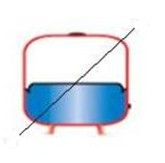 Det är värt att betala extra för högre kvalite !Minskade värmeförlusterÖkad livslängdÖkad verkningsgrad (mer expansionskapacitet / L kärl)Sparar pengarBättre för miljön